ПРОВОДИТСЯ АУКЦИОН НА ПОНИЖЕНИЕ по продаже имущества, принадлежащего  ПАО «МСЗ»:
Предоставляется возможность воспользоваться 
рассрочкой платежа сроком на 12 месяцев.
 
Вся необходимая информация  размещена на сайтах:
www.elemash.ru; www.roseltorg.ru»;  www.atomproperty.ru.
 Контактные телефоны: 8 (495) 702-94-58; 8 (495) 702-98-61
Срок подачи заявок на участие в аукционе до «13» сентября 2017 года. 
Аукцион состоится «15» сентября 2017 года в электронном виде на электронной торговой площадке «Единая электронная торговая площадка» по адресу: www.roseltorg.ru.
ЛОТ №1 Помещения в здании гражданского назначения находятся на 1-5 этажах (гостиница)
Московская обл., г. Электросталь, ул. Трудовая, д.39
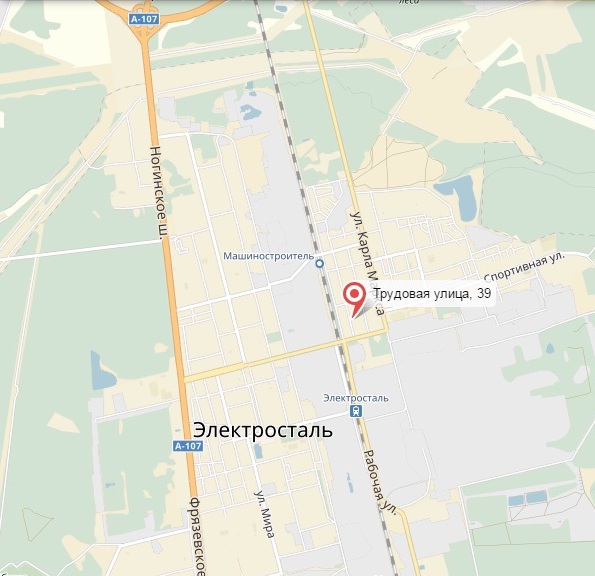 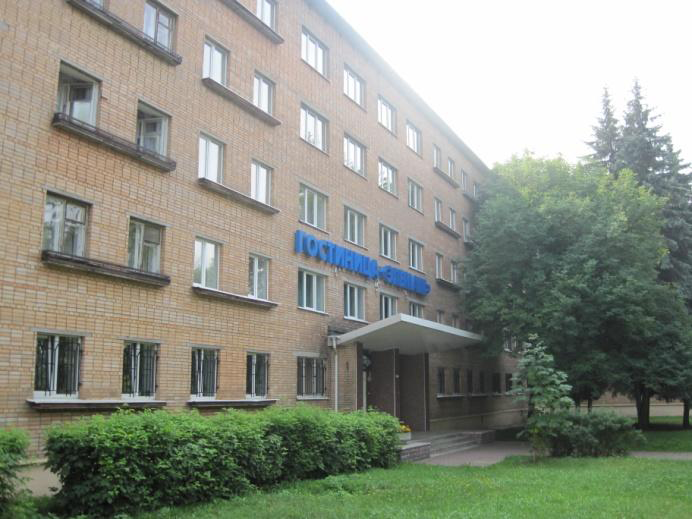 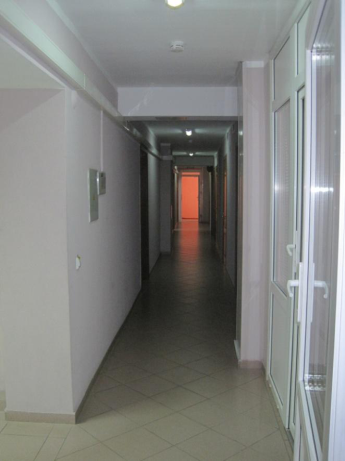 Ссылка на ЭТП: www.roseltorg.ru, https://www.roseltorg.ru/trade/view/?id=COM15081700130
ЛОТ №2 2 здания картофелехранилища, общая площадь 1905,8 кв.м (2 объекта)
Московская обл., Ногинский р-н, пос. Елизаветино
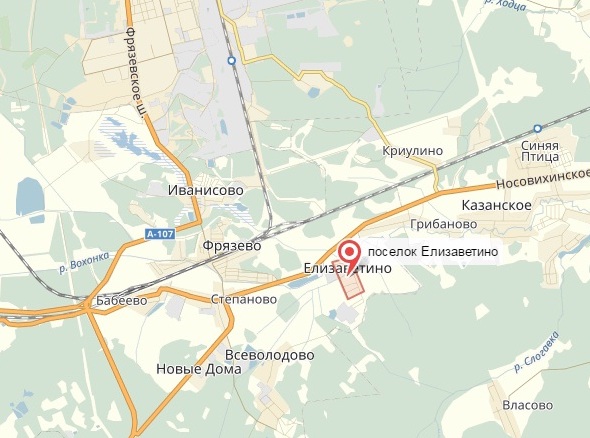 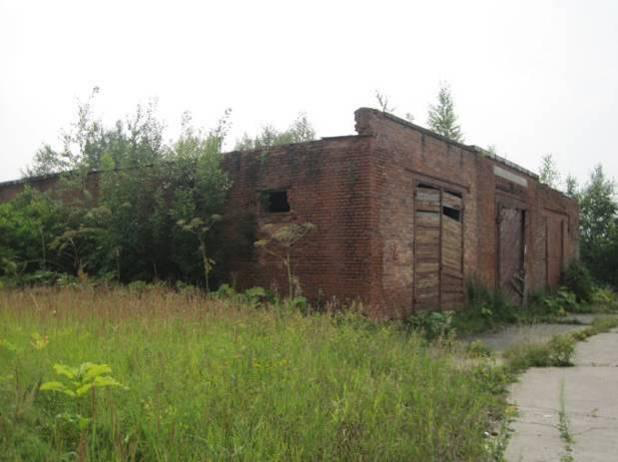 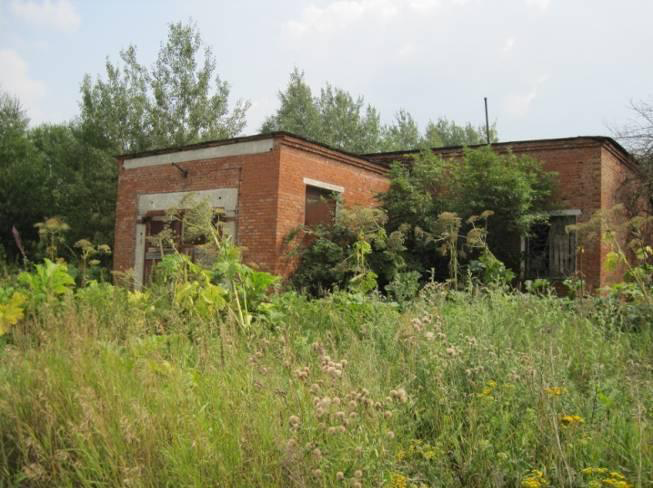 Ссылка на ЭТП: www.roseltorg.ru, https://www.roseltorg.ru/trade/view/?id=COM15081700118
ЛОТ №3 Здание овощехранилище, общая площадь 310,2 кв.м (1 объект)
Московская обл., Ногинский р-н, пос. Елизаветино
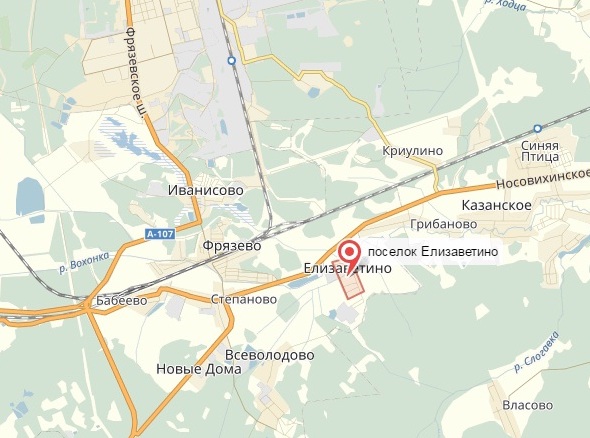 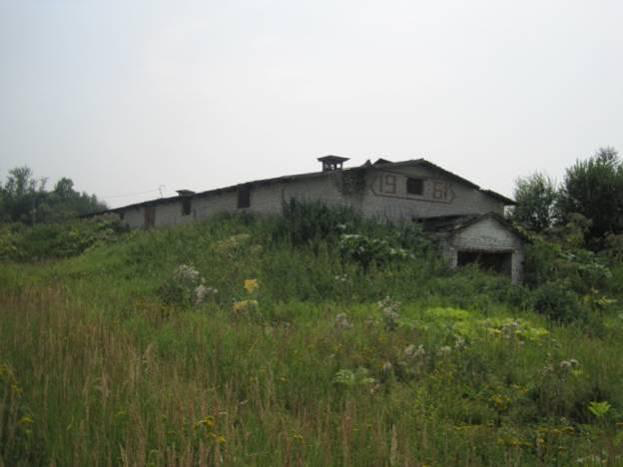 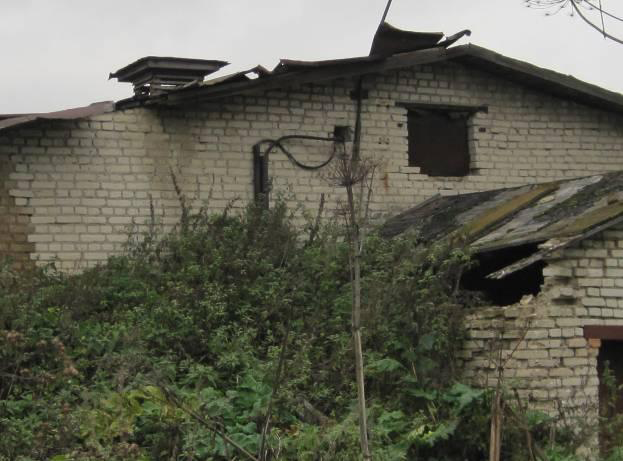 Ссылка на ЭТП: www.roseltorg.ru, https://www.roseltorg.ru/trade/view/?id=COM15081700124
ЛОТ №4 Животноводческий комплекс (16 объектов), общая площадь 17 826,10 кв.м
Московская обл., Ногинский р-н, пос. Елизаветино
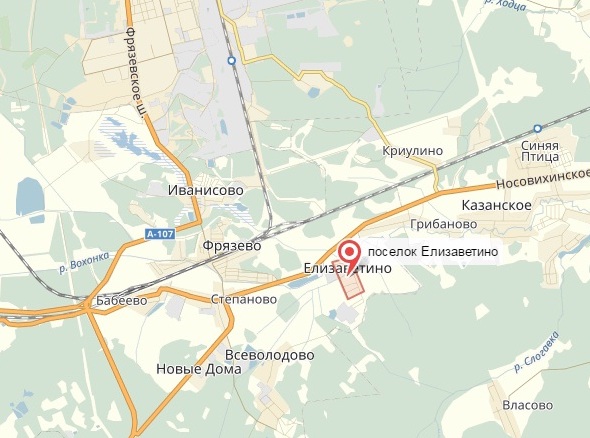 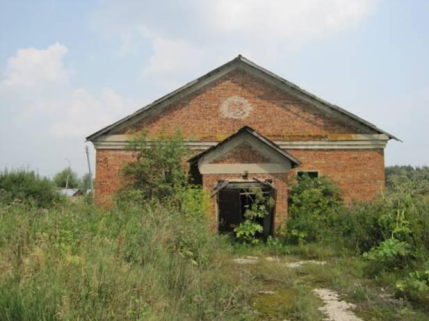 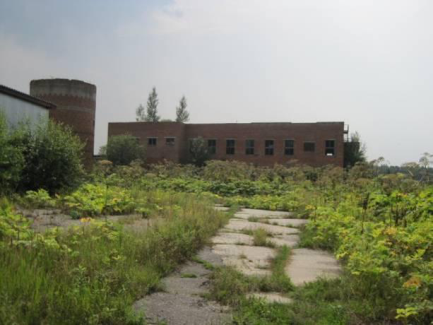 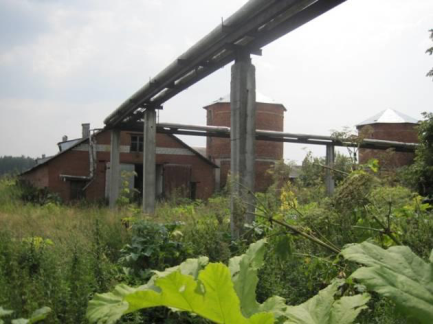 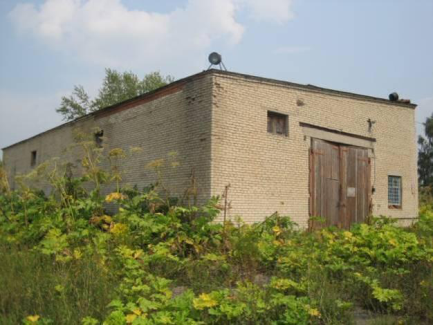 Ссылка на ЭТП: www.roseltorg.ru, https://www.roseltorg.ru/trade/view/?id=COM15081700127
ЛОТ №5 Здание: молочный корпус, общая площадь 113,4 кв.м
Московская обл., Ногинский р-н, пос. Елизаветино
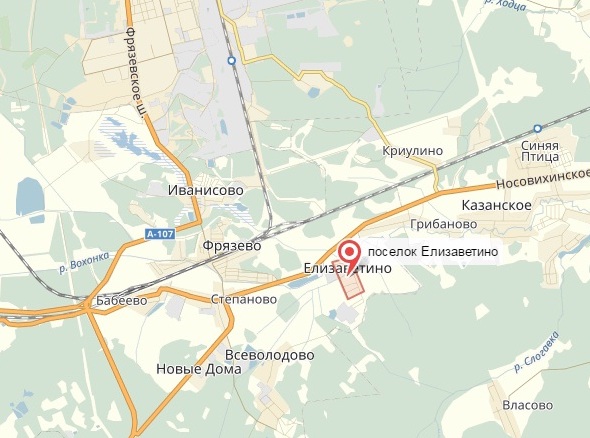 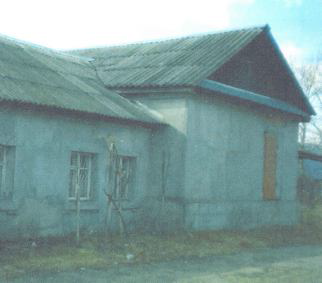 Ссылка на ЭТП: www.roseltorg.ru, https://www.roseltorg.ru/trade/view/?id=COM15081700129